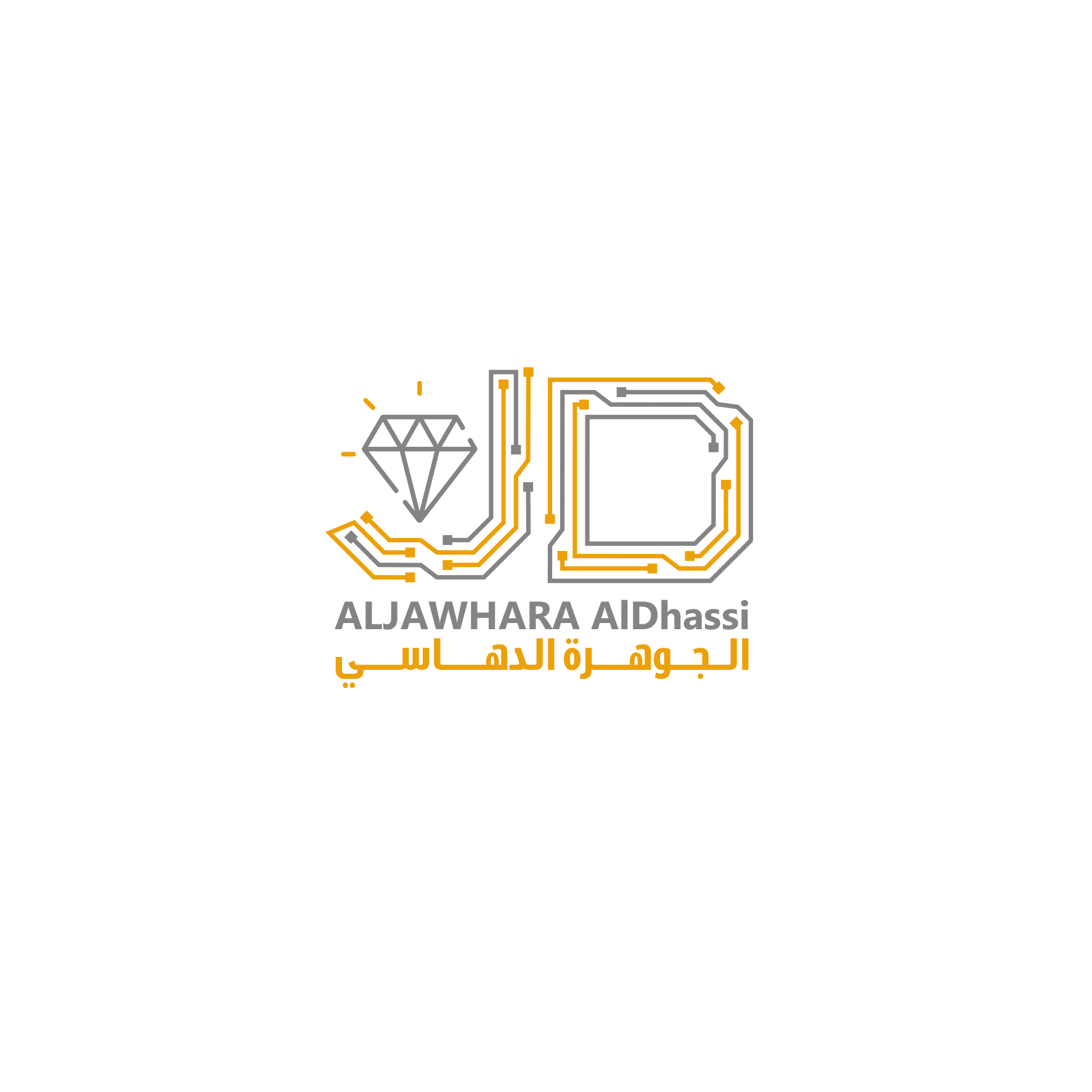 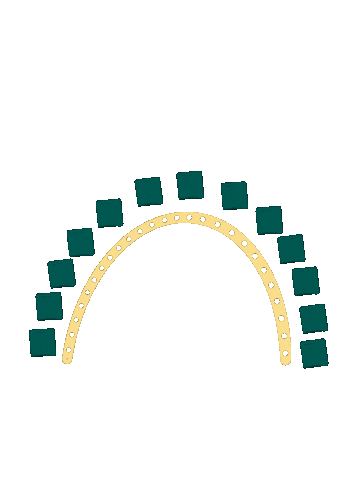 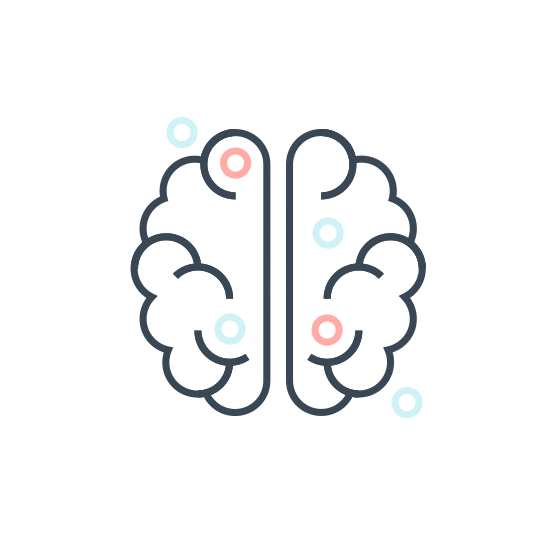 استراتيجية مربعــــات الإدراك
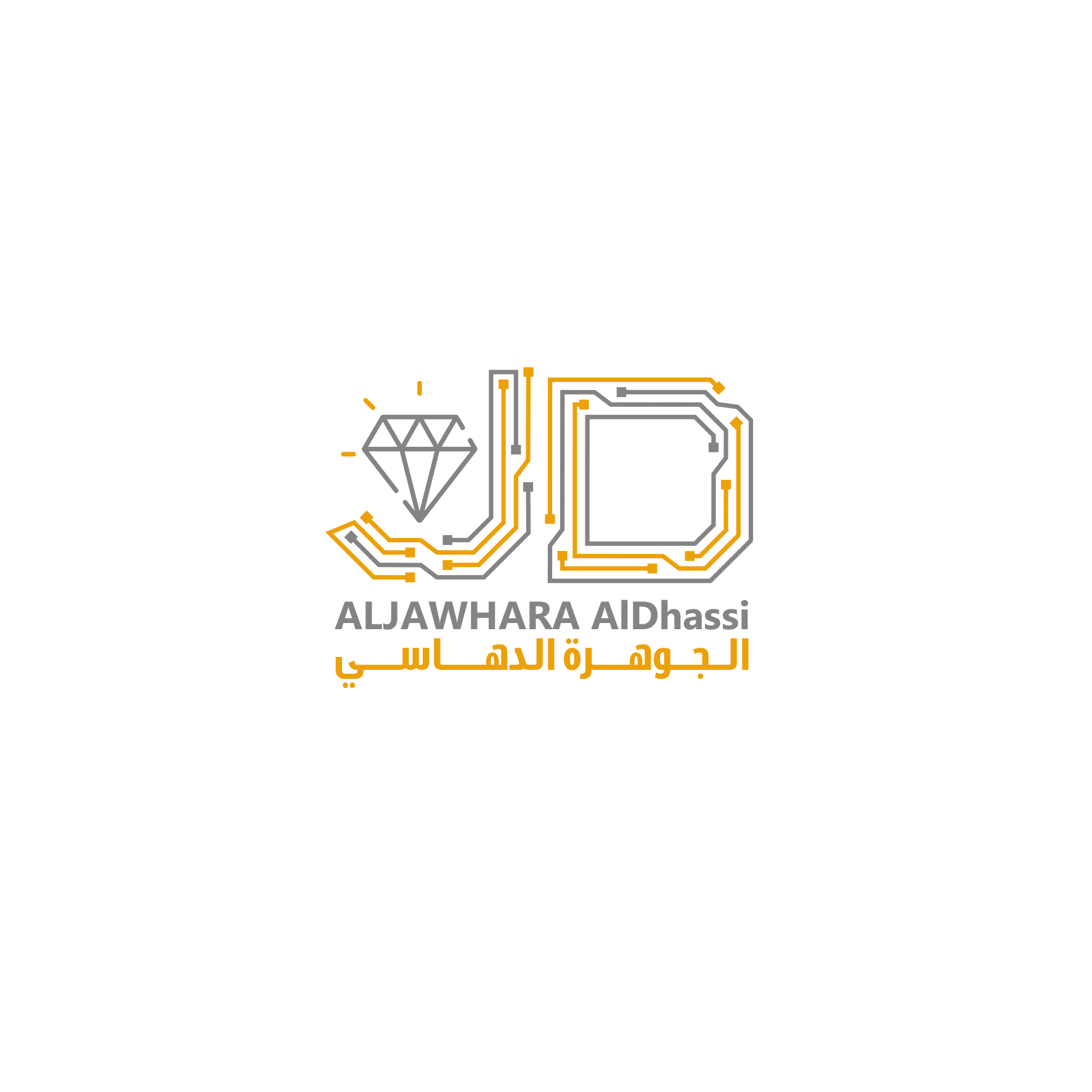 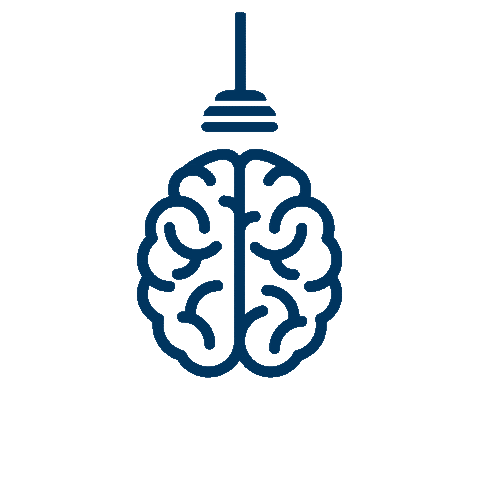 السؤال الأول
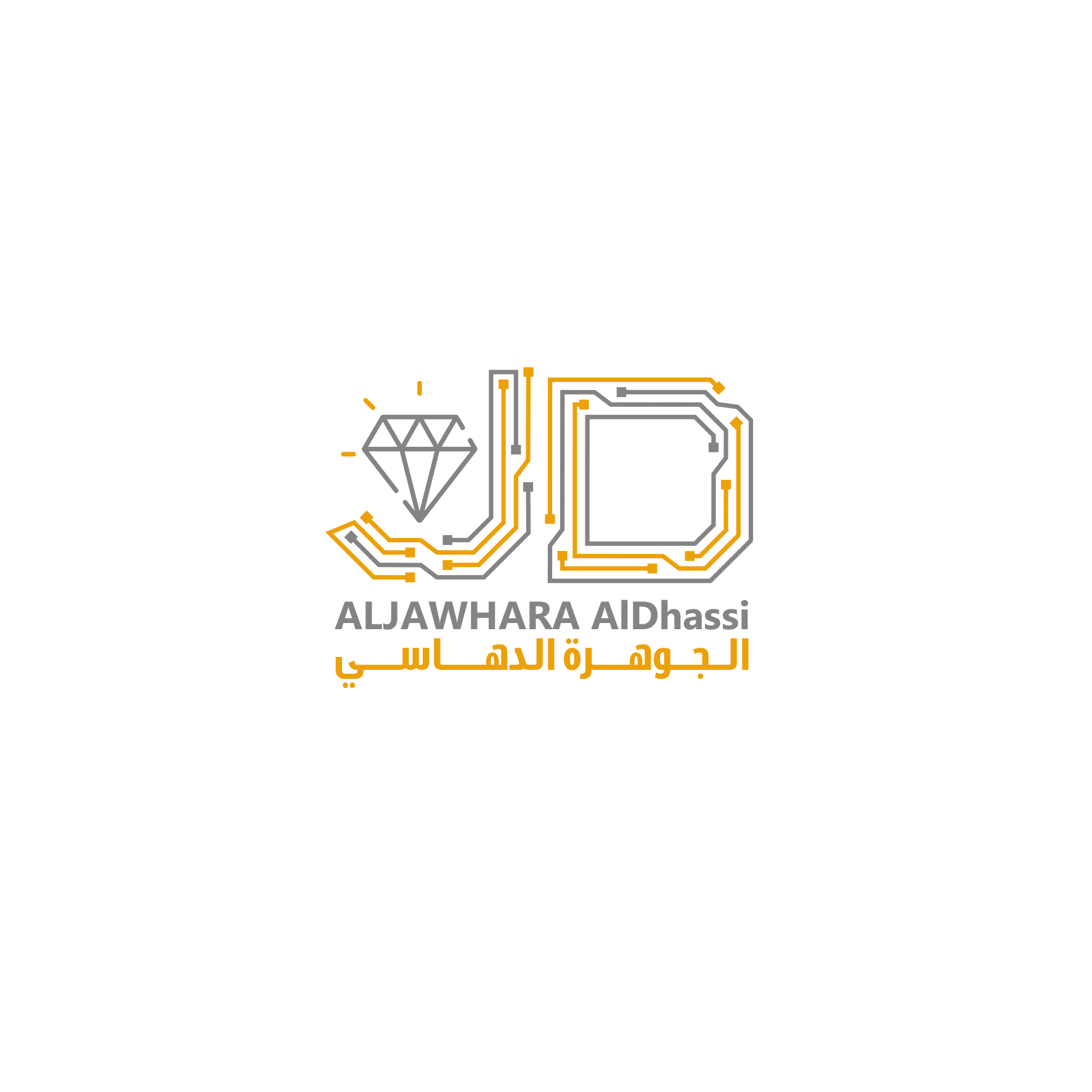 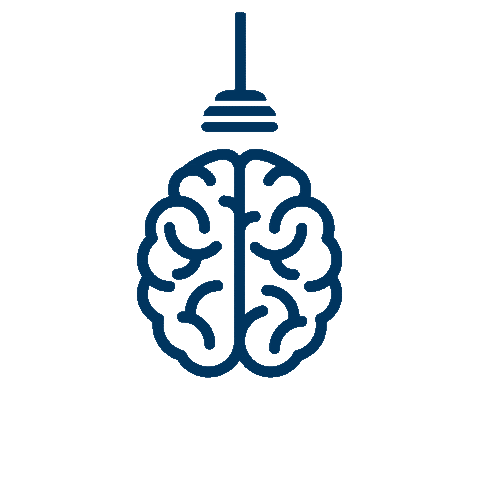 السؤال الأول
السؤال الثاني
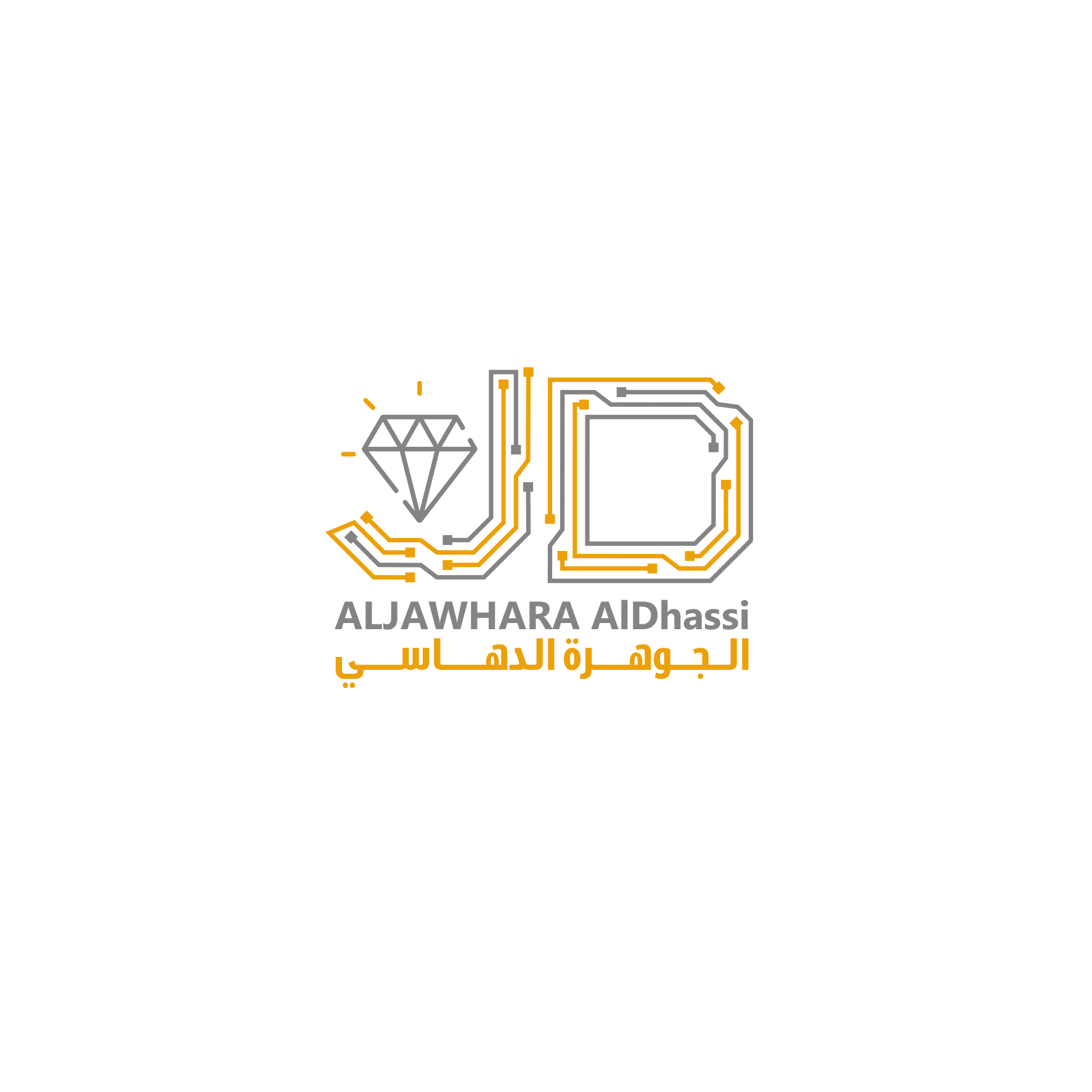 السؤال الثالث
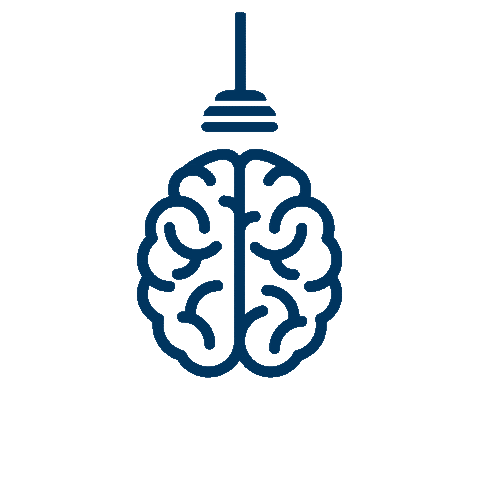 السؤال الأول
السؤال الثاني
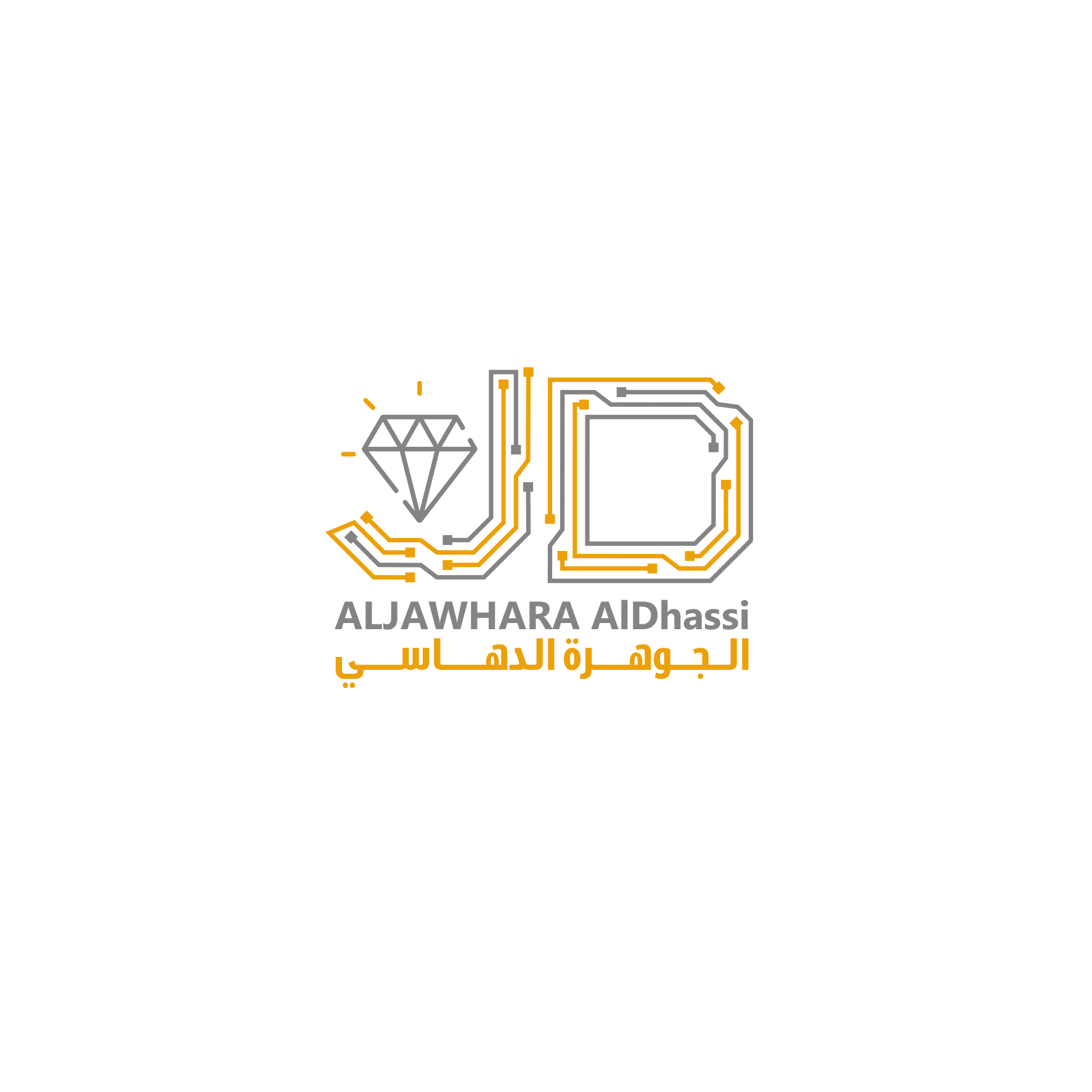 السؤال الرابع
السؤال الثالث
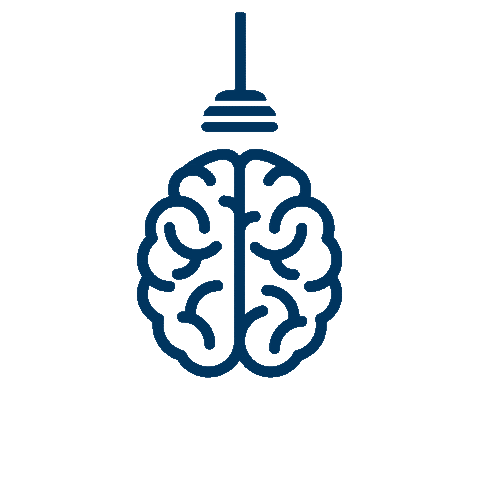 السؤال الأول
السؤال الثاني
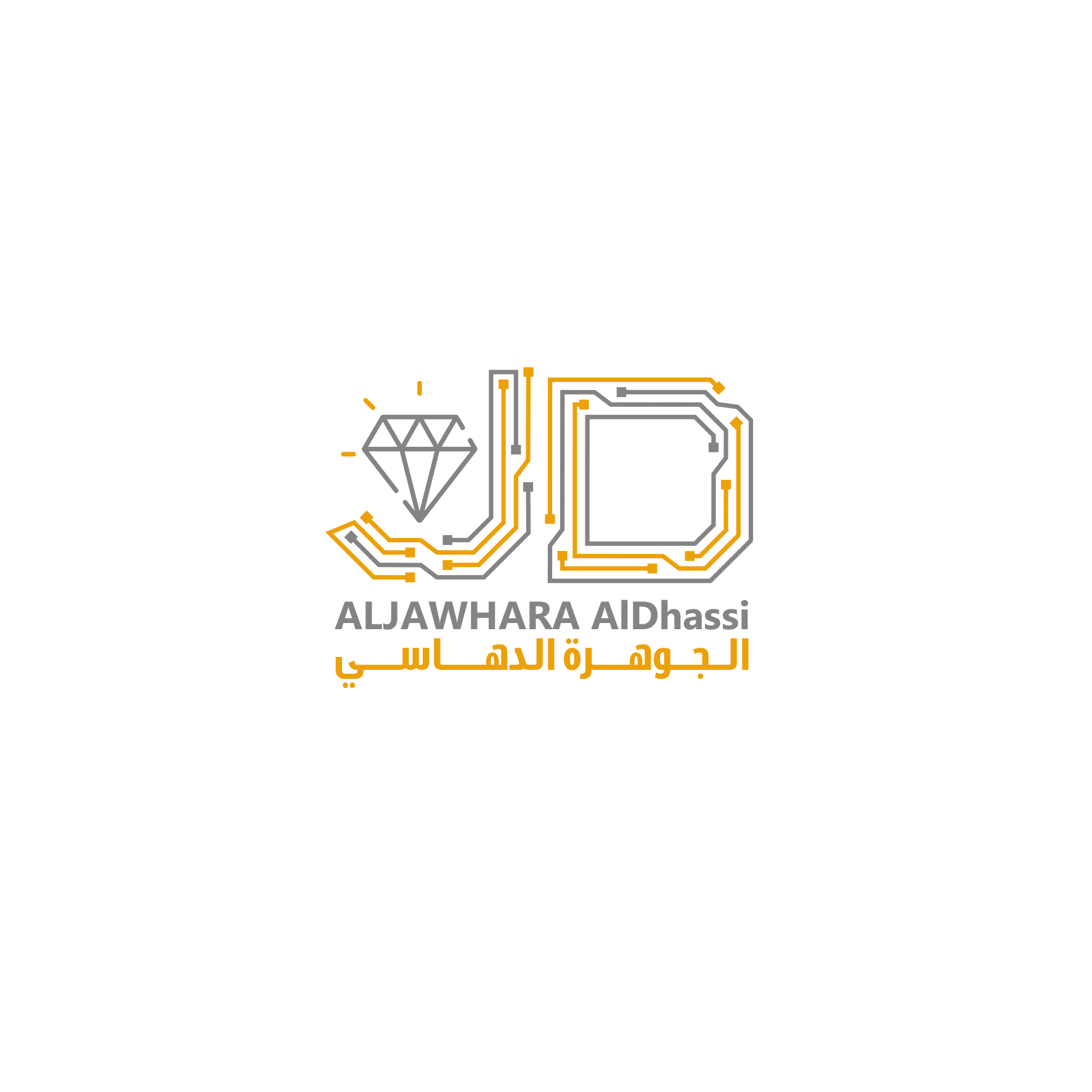 السؤال الخامس
السؤال الرابع
السؤال الثالث
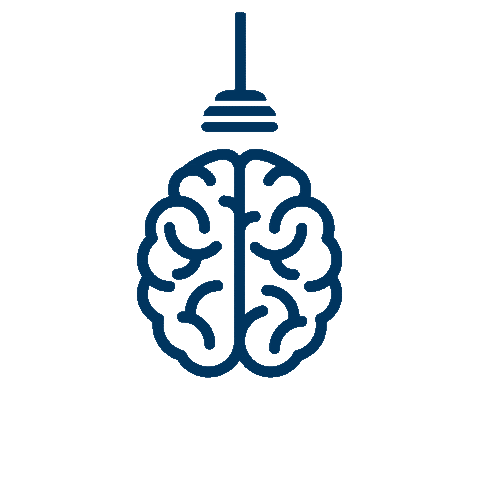 السؤال الأول
السؤال الثاني